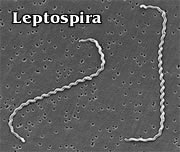 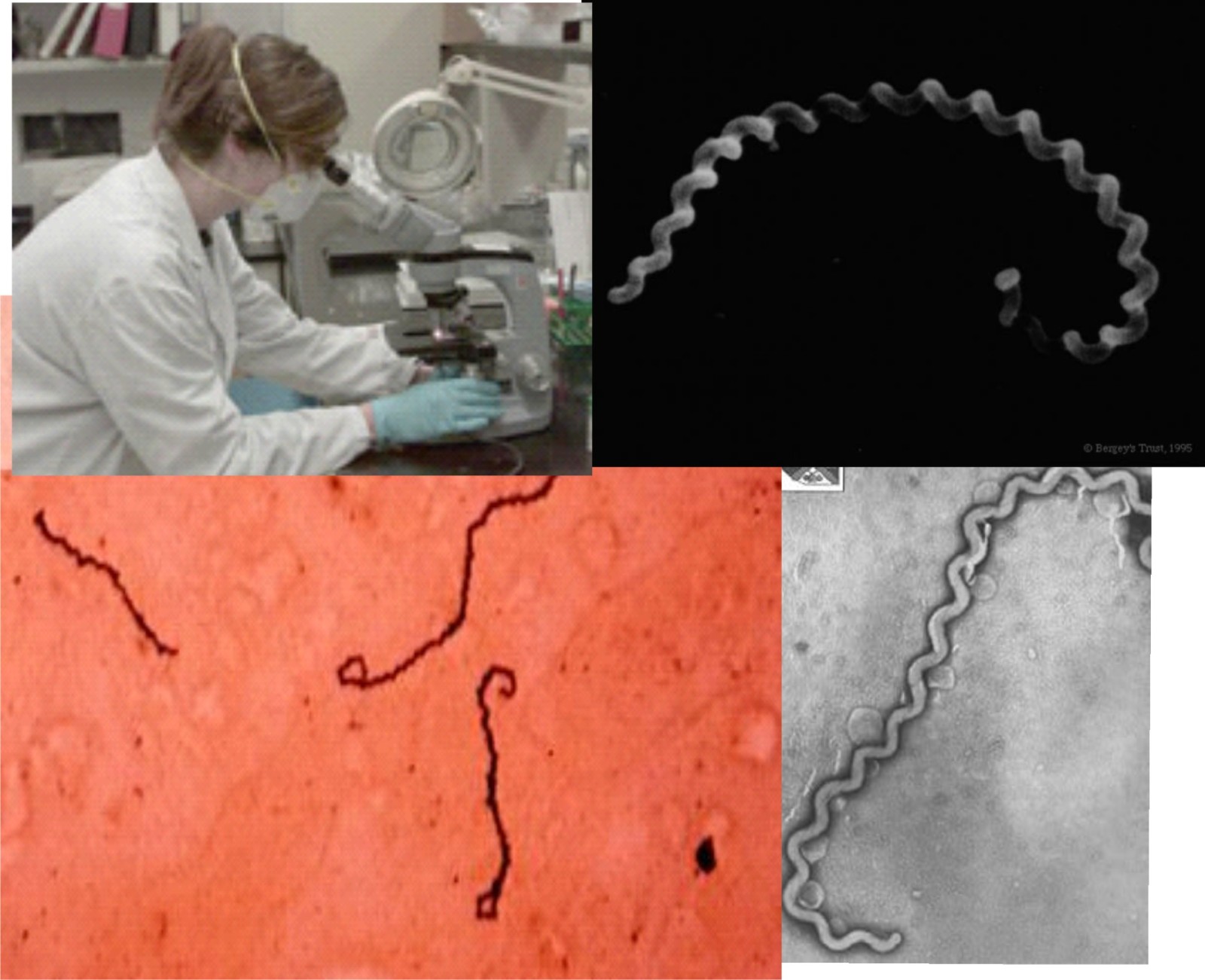 Nuevo sistema inmunocromatográfico de flujo lateral para el diagnóstico rápido de la leptospirosis humana.
Autores: Pérez, Yendrys; 1 Obregón, Ana Margarita; 2 Lemos, Gilda; 3 Machado, Héctor Luis.4
Centro de Investigaciones Científicas de la Defensa Civil (CICDC). E-mail: cicdc@infomed.sld.cu, Cuba. 
Instituto de Medicina Tropical "Pedro Kourí" (IPK). E-mail: amobregon@ipk.sld.cu, Cuba.
Centro de Ingeniería Genética y Biotecnología (CIGB). E-mail: gilda.lemos@cigb.edu.cu, Cuba.
Centro de Ingeniería Genética y Biotecnología (CIGB). E-mail: gilda.lemos@cigb.edu.cu, Cuba.
INTRODUCCIÓN
RESULTADOS
Enfermedad zoonótica  
Leptospira interrogans  sensu lato
Difundida ampliamente a nivel mundial
cuadro clínico variable
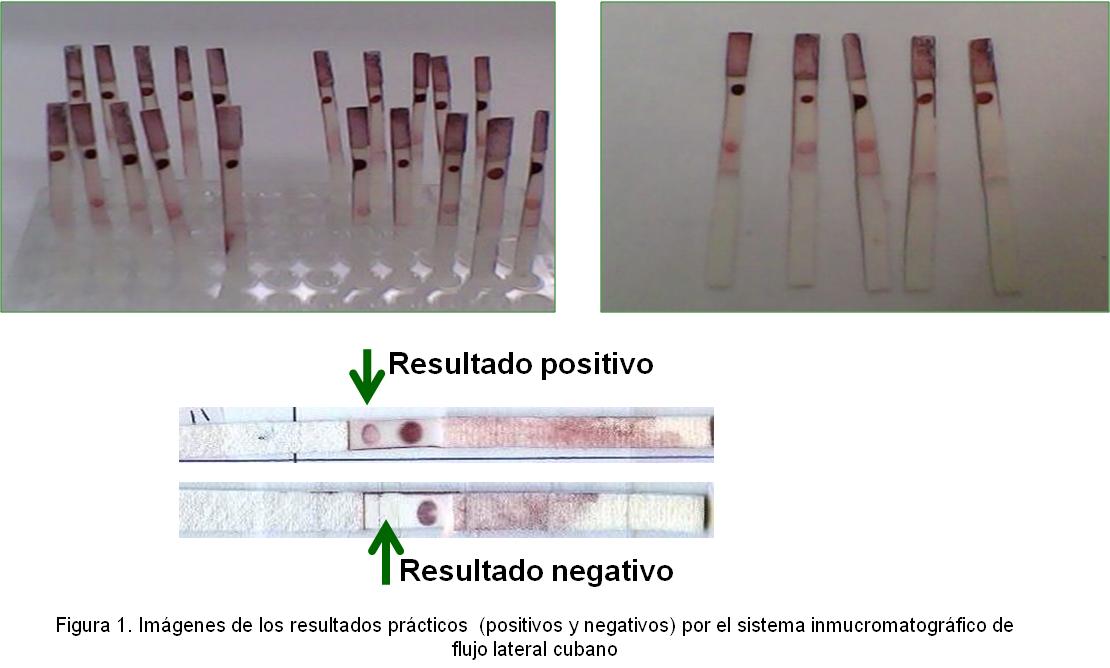 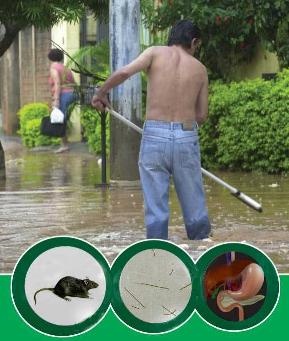 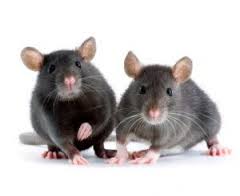 OBJETIVOS
Desarrollar y evaluar un sistema inmunocromatográfico de flujo lateral, para el diagnóstico rápido de la leptospirosis humana
Tabla 2. Indicadores de desempeño  del sistema de flujo lateral
MATERIALES Y MÉTODOS
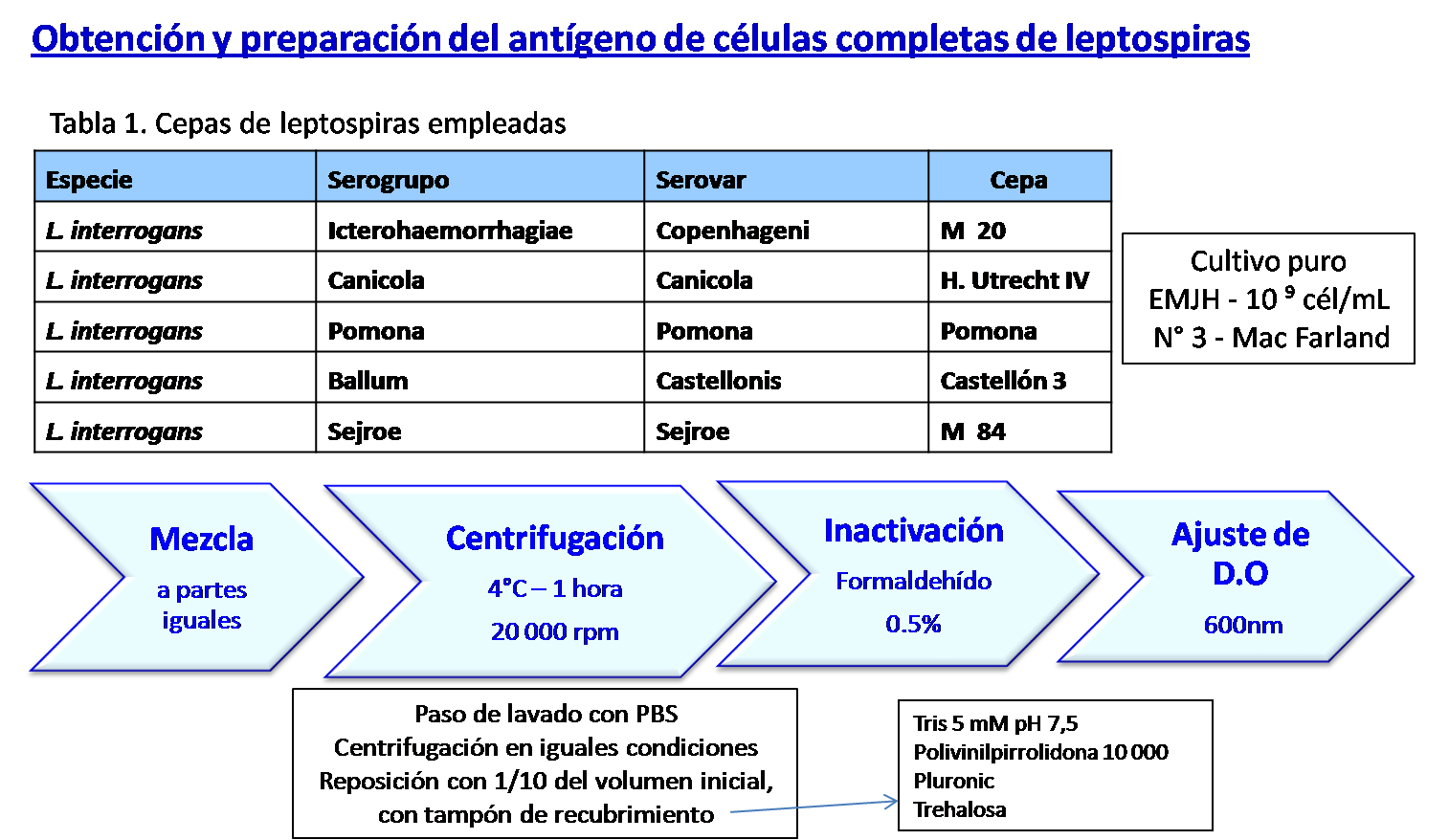 Modificación de los protocolos descritos por
De Mey , 1986
Beesley, 1989
Conjugación
 Oro coloidal   anti IgM humano
Fuente: LNRL,2012
MAT : Microaglutinación con antígenos vivos, técnica de referencia
+: positivo, - : negativo, LR-: razón de verosimilitud negativa; IC: intervalo de confianza del  95% para una p ≤ 0,05
Acople a la membrana de nitrocelulosa de:
Antígeno
Conjugado 
poli L lisina
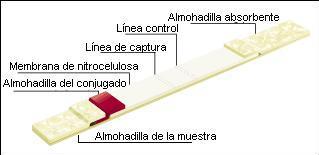 CONCLUSIONES
Se logró desarrollar y evaluar un sistema  inmunocromatográfico de flujo lateral, lo cual es de gran importancia y utilidad práctica, para la pesquisa rápida de la leptospirosis humana.

 El nuevo sistema inmunocromatográfico de flujo lateral   permite  la pesquisa  rápida de anticuerpos IgM contra leptospiras en sueros humanos  y presenta altos valores de sensibilidad, especificidad y concordancia en comparación con el método de referencia, Se recomienda su validación e introducción en la red de laboratorios del Sistema Nacional de Salud en Cuba.
Evaluación del sistema inmunocromatográfico desarrollado
Microsoft Excel 

Epidat versión 3.1.
* Técnica de referencia: Microaglutinación con antígenos vivos (MAT)